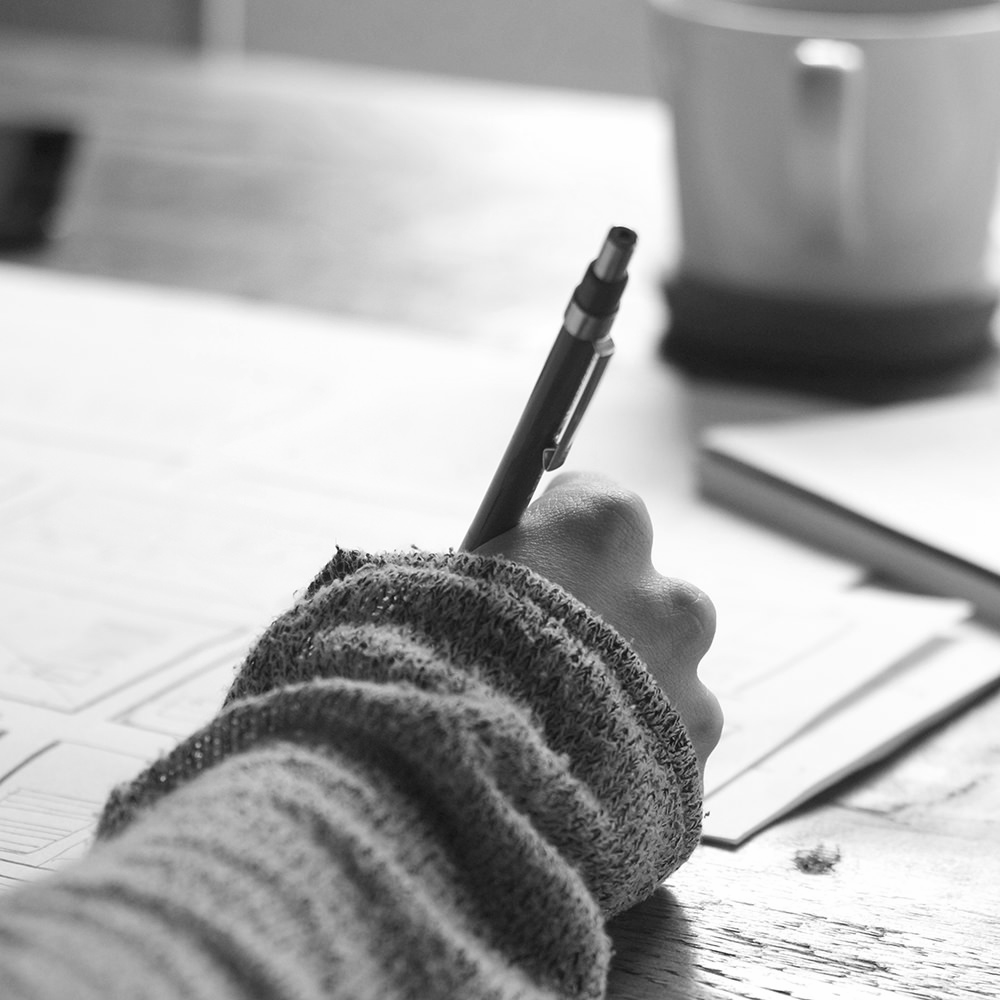 Article 9 of the Bill of Rights:
An Historical, Philosophical and Practical Primer
Thomas Spencer
1
Jurisprudence in Early Stuart England
1305
Medieval England Crown power through Crown courts, Curial Jurisprudence
1576
BodinSovereign power, Political Jurisprudence
1607
Lord CokeProhibitions, Proclamations, Curial Jurisprudence
2
1642 – 1681: Charles I - Locke
Answer to the Nineteen Propositions (1642)
Political Jurisprudence
Two Treatises on Government (1679-81)
Political Jurisprudence
3
Revolution of 1688Article 9 of the Bill of Rights
Political supremacy of (curially extruded) executive power
Curial Jurisprudence
4
1840sLegislative Supremacy v Sovereignty of Parliament
Stockdale v Hansard (1840)
Political Jurisprudence
O’Connell v R (1844)
Curial Jurisprudence
Yet R v Richards (1955), Pickin (1974)
Political Jurisprudence
5
TodayNatural Justice in Parliament
Fortify sovereignty of the High Court of Parliament, a supreme court and legislature
Duty to act judicially - reunite authority of legislatures and  supreme courts
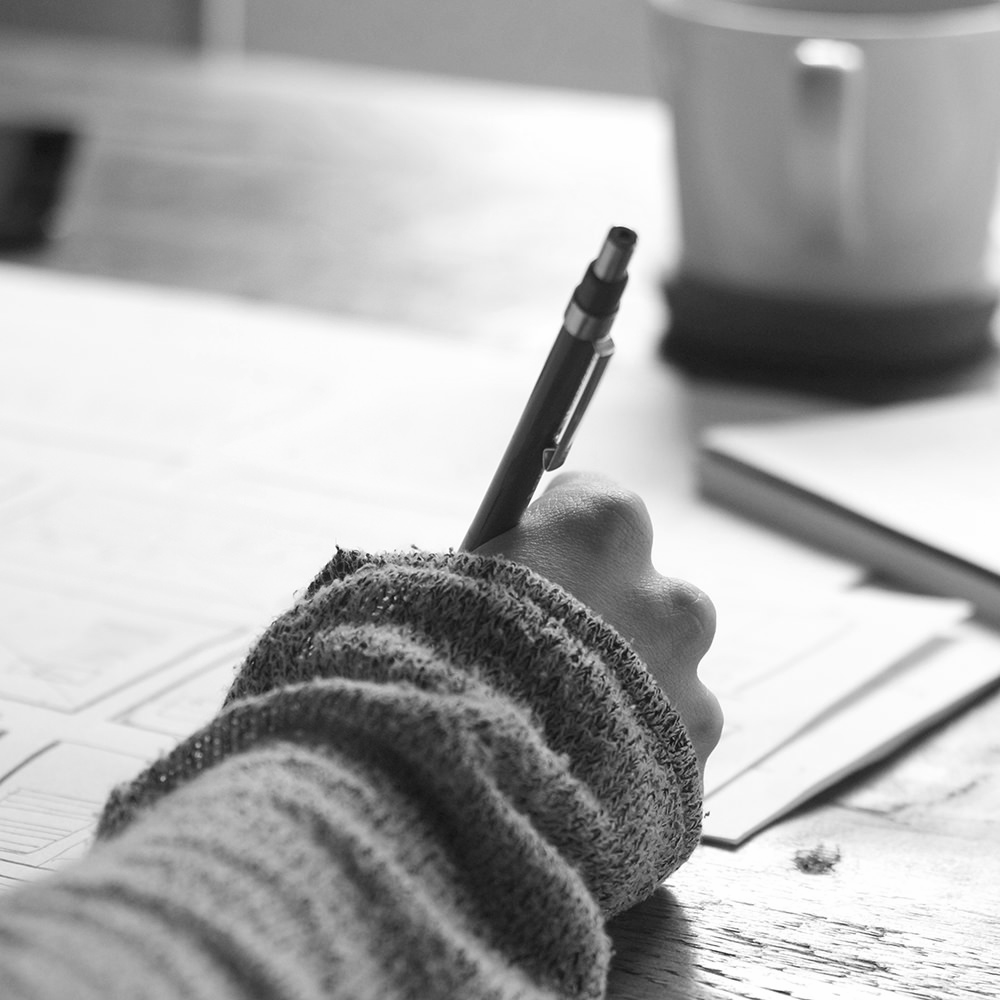 Thank You For Listening.
I can be contacted at Thomas.Spencer@usq.edu.au